Станиславів у часи лихоліть Першої Світової війни
План проекту:
Польський легіон та Українське січове стрілецтво
Російська окупація
“Перша станіславська битва”
Політика російської окупації
“Брусиловський прорив”
Станиславів після Лютневої революції
Економічний стан, святині міста
Берестейський мир
Польський легіон та Українське січове стрілецтво
Члени польських стрілецьких товариств м. Станиславів поповнили лави Польського легіону, який воював на боці Австро-Угорщини.
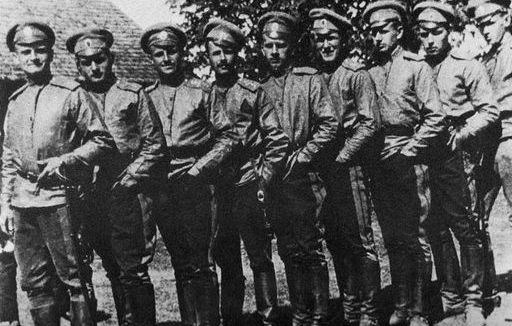 Російська окупація
Окупація міста російськими військами відбувалася тричі:
- 03.09.1914 – 20.02.1915;
- 04.03.1915 – 08.06.1915
- 14.08.1916 – 24.07.1917
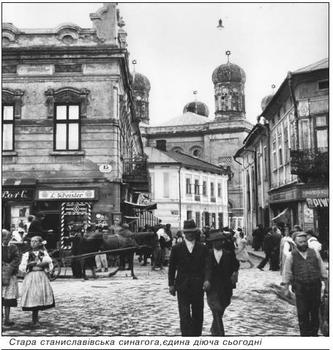 «Перша станіславська битва»
З 8 до 19 лютого 1915 р. тривали важкі бої за Станиславів, т. зв. «перша станіславська битва». За цих 12 днів була піддана обстрілам і зруйнована ратуша, яку росіяни обрали під спостережний пункт.
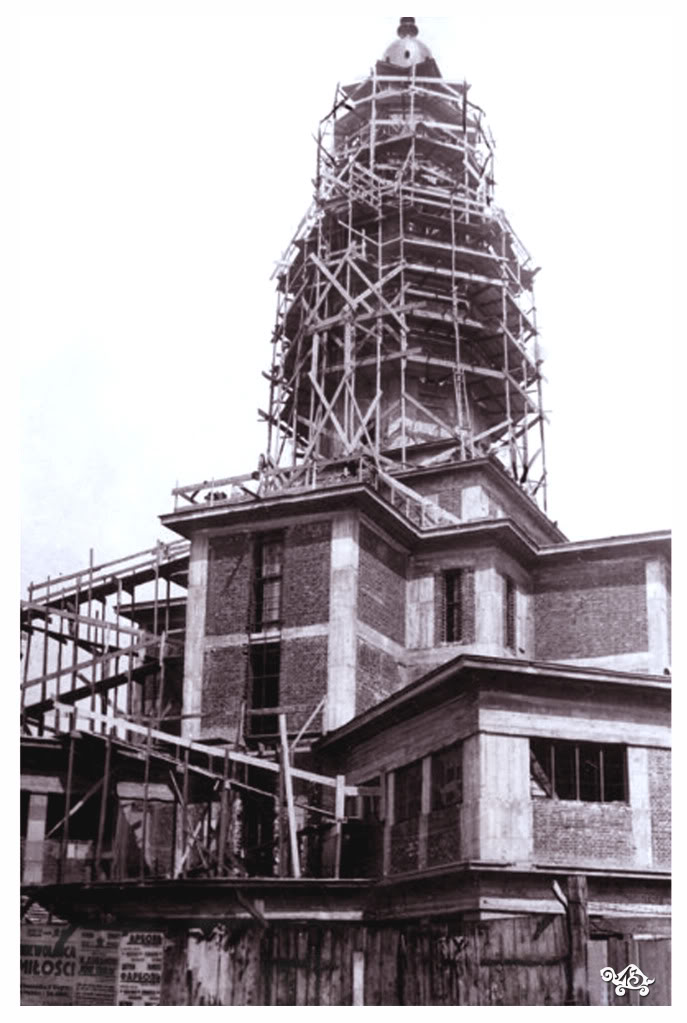 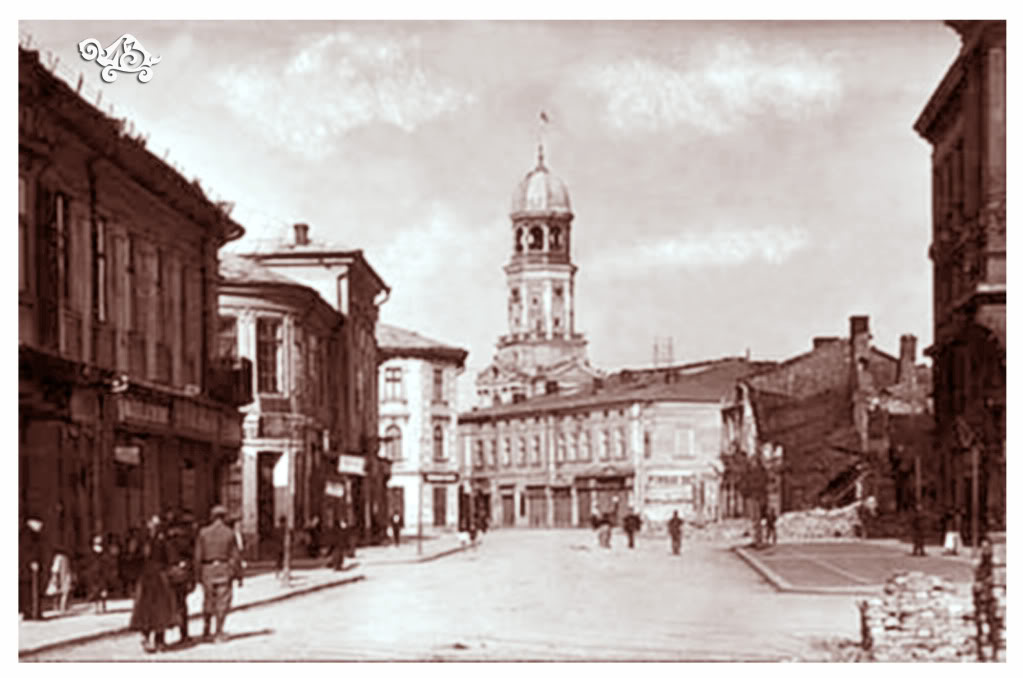 Політика російської окупації
Під час першого періоду російської окупації адміністрація «Тимчасового військового генерал-губернаторства Галичини» під керівництвом Г. Бобринського проводила цілеспрямовану русифікаторську політику, ставила перед собою завдання анексувати край.
«Брусиловський прорив»
У 1916 р. почався відомий
 «Брусиловський прорив».
Станиславів опинився
 у прифронтовій зоні.
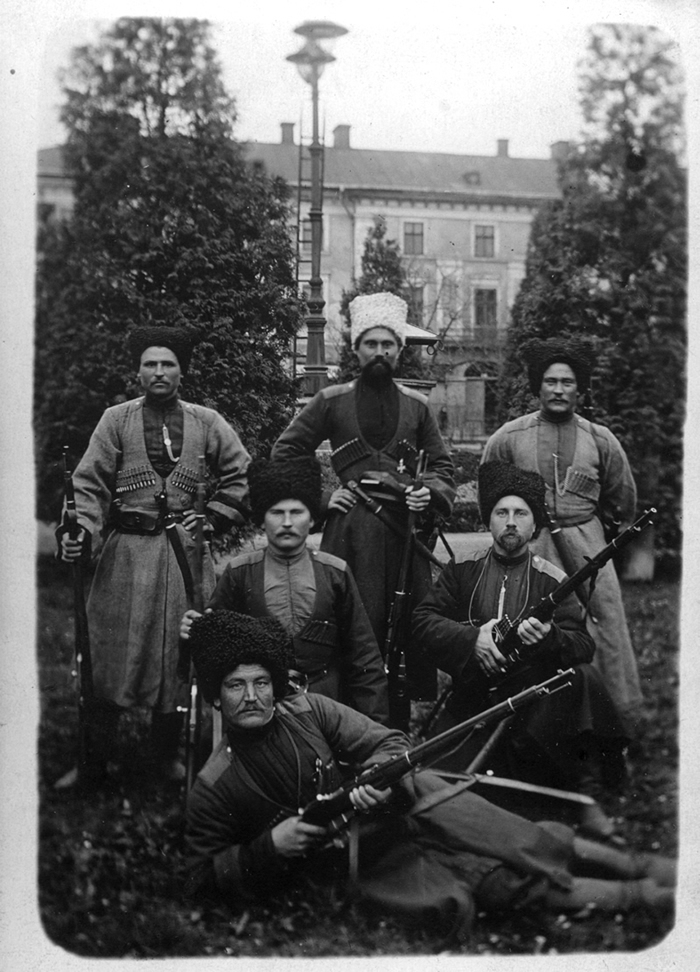 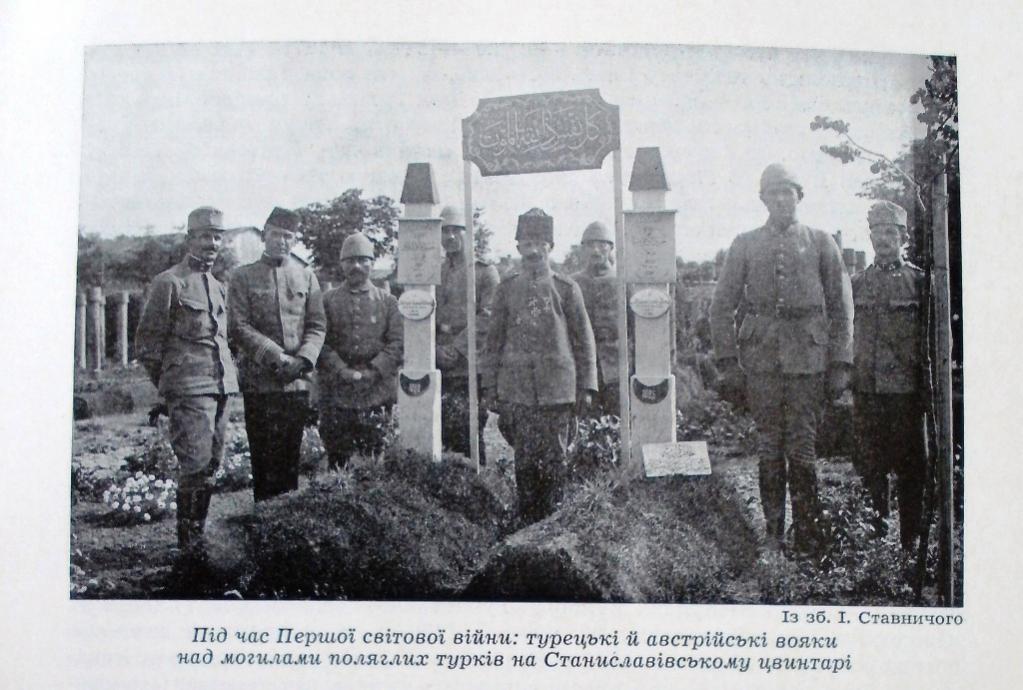 Станиславів після Лютневої революції
Після Лютневої революції Станиславів востаннє зайняли частини 8-ої російської армії під керівництвом генерала Л. Корнілова та комісара Б. Савінкова. У той час проводилося найбільш масове знищення заводського обладнання та відбувалися утиски місцевого населення.
Найбільших руйнувань зазнала вулиця Карпінського.
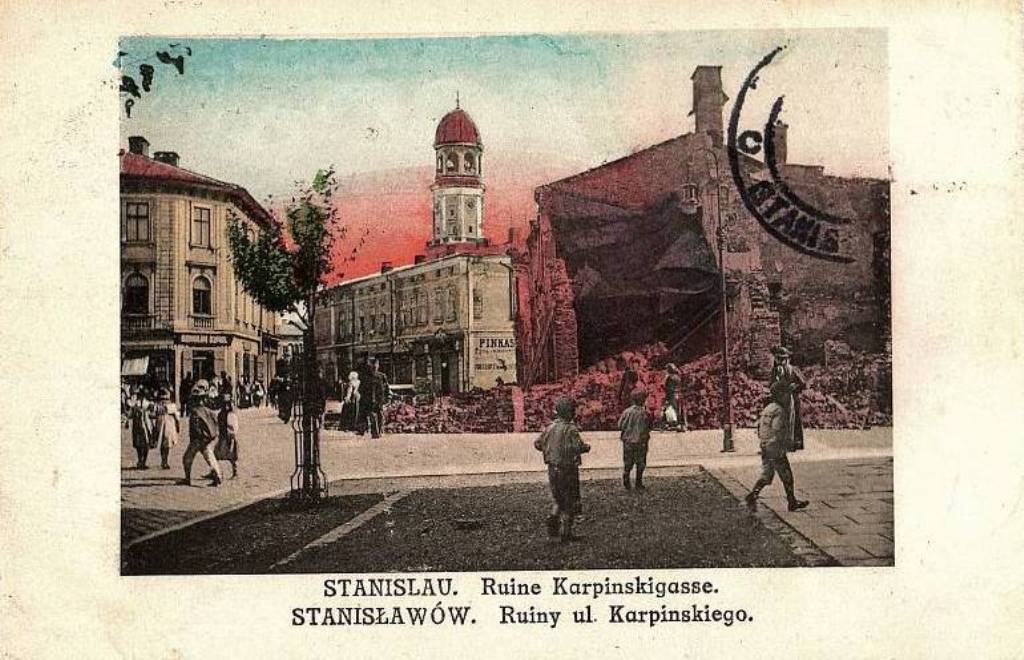 Економічний стан, святині міста
У зв’язку з військовими діями, місто перебувало в складному фінансовому стані. 
Після Першої світової війни існувало 6 римо-католицьких, 7 греко-католицьких церков, Головна синагога та ряд малих синагог.
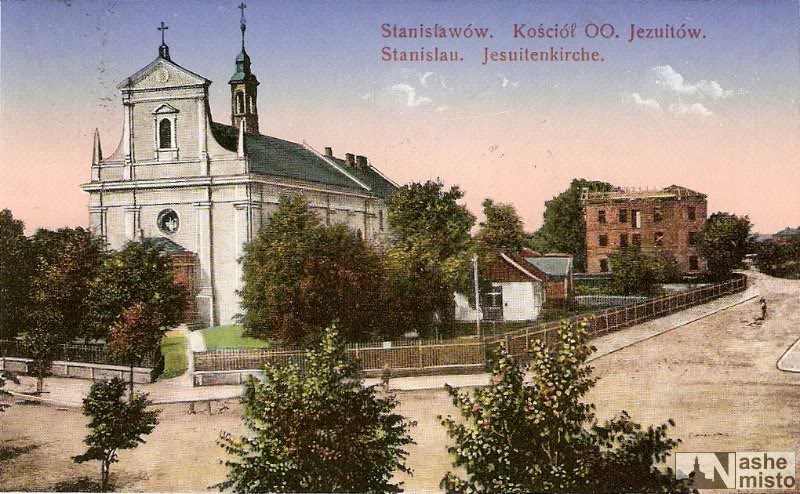 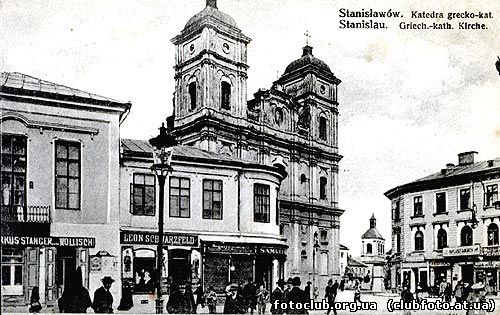 Берестейський мир
Українське питання в місті актуалізувалося після укладення Берестейського миру між Центральними державами й Україною 9 лютого 1918 р. Так, 3 березня 1918 р. у місті для пришвидшення ратифікації Австрією умов миру відбулася «величава масова загальна українська маніфестація». 
Навесні 1918 р. після депортації доктора В. Яновича в Симбірськ і кількарічної перерви відновила свою діяльність міська філія товариства «Просвіта» під керівництвом викладача гімназії М. Лепкого.
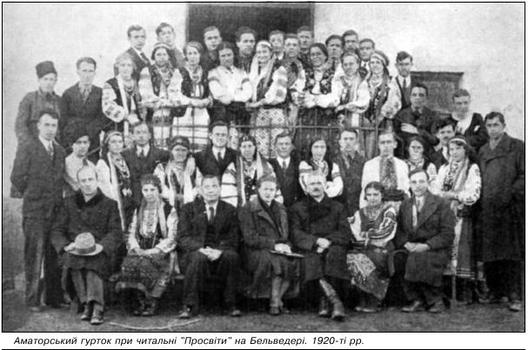 Дякуємо за увагу!
Над проектом працювали
учні 10-А класу 
спецалізованої школи №5:

Головчак Анастасія
Родчин Софія
Витвицька  Анастасія
Пиндус Назар 
Совінський Олександр